Een nieuw concept voor de ICT-leerplannen
Studiegebied ICT - secundair volwassenenonderwijs
Brussel, 10 januari 2017
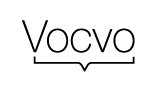 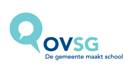 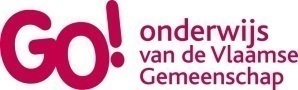 Gezamenlijke kick-off expertencommissies
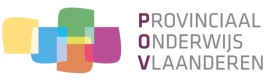 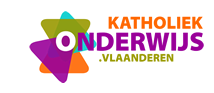 Programma
Toelichting nieuw concept ICT leerplannen
Toelichting werkwijze invulling projectwebsite
Voorstelling nascholingsaanbod nieuwe ICT-opleidingen
Indeling in groepen
Afspraken vergaderplanning en praktische werkwijze
Concretisering basiscompetenties per module: eerste aanzetten
Einde kick-off
1. Toelichting nieuw concept ICT leerplannen
Totstandkoming en implementatie nieuwe ICT-opleidingen
[Speaker Notes: Waarom nieuwe OP’s?
Op vraag van de CVO’s, de oude waren te verouderd, er was geen ruimte voorzien voor de nieuwe technologieën en competenties]
1. Toelichting nieuw concept ICT leerplannen
Leerplannen: wat? (wat zegt de regelgeving?)
Essentie: de leerplandoelstellingen : door het CVO te realiseren (attitudes: na te streven)
De basiscompetenties van het OP moeten op herkenbare wijze opgenomen zijn
Voldoende ruimte voor de inbreng van centra, leraren, lerarenteams of cursisten
[Speaker Notes: Overgangsperiode: 
1 jaar voor besturingssystemen en netwerken
2 jaar voor de overige opleidingen]
Leerplannen: voor wie?
Servicedocument voor leerkrachten
Controle-instrument voor de inspectie
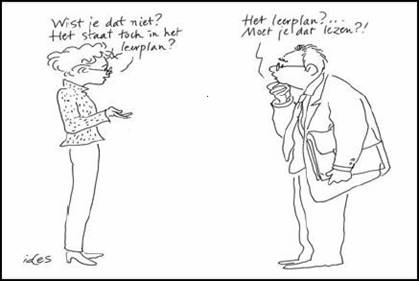 1. Toelichting nieuw concept ICT leerplannen
Eigenheid nieuwe opleidingsprofielen ICT
Soft- en hardware onafhankelijk
Futureproof
Functionele competenties & mediawijsheid (<> ‘knoppen’kennis/kennis van softwarepakketten)
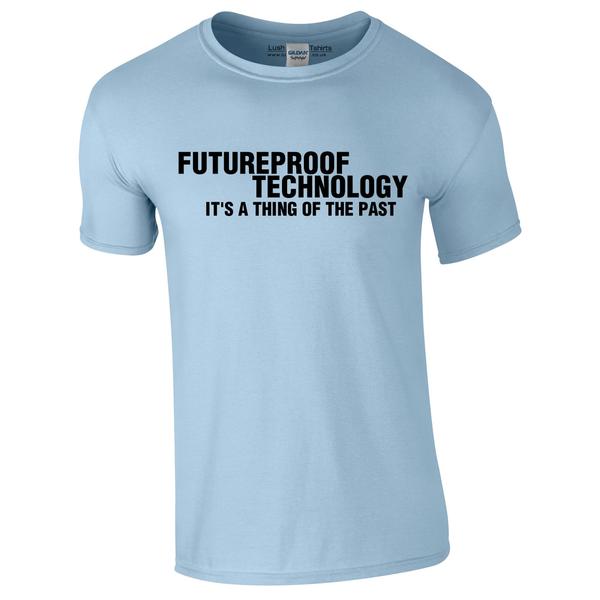 [Speaker Notes: Overgangsperiode: 
1 jaar voor besturingssystemen en netwerken
2 jaar voor de overige opleidingen]
1. Toelichting nieuw concept ICT leerplannen
Uitdaging nieuwe leerplannen ICT
Ruimte en futureproof gehalte: behouden  leerplandoelstellingen niet inperken door concrete (tijdsgebonden) leerinhouden
Inspirerend: visie, organisatorische en didactische aanpak
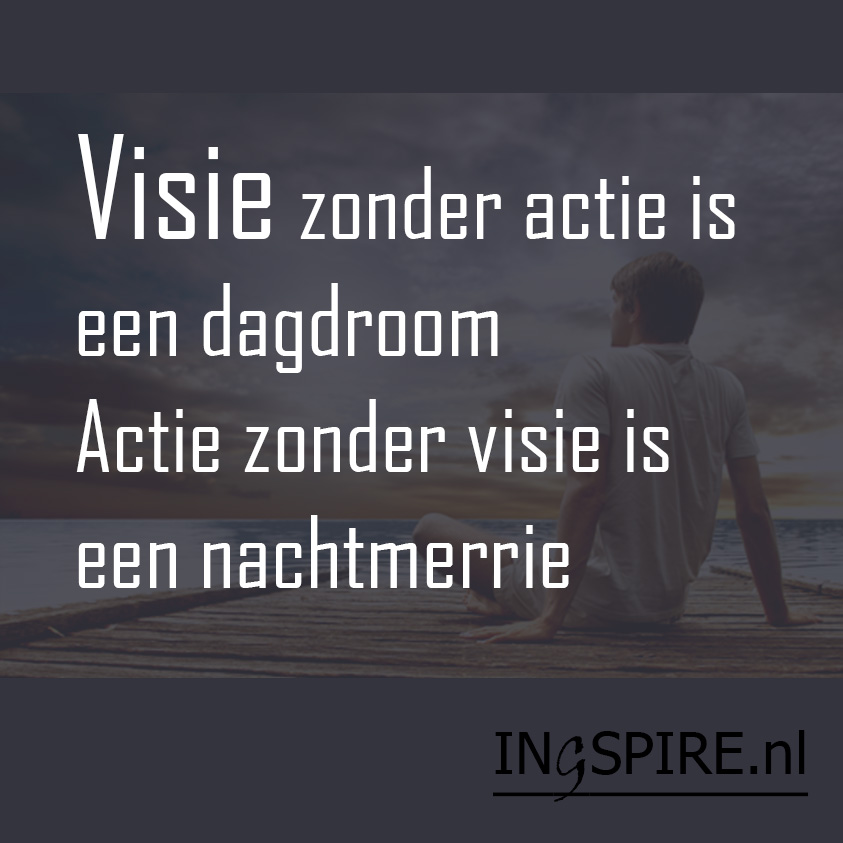 [Speaker Notes: Overgangsperiode: 
1 jaar voor besturingssystemen en netwerken
2 jaar voor de overige opleidingen]
1. Toelichting nieuw concept ICT leerplannen
Dynamische projectwebsite ICT (svwo.be) 
Mogelijke concretiseringen basiscompetenties per module
Voorbeelden van authentieke taken
Door en voor leerkrachten!
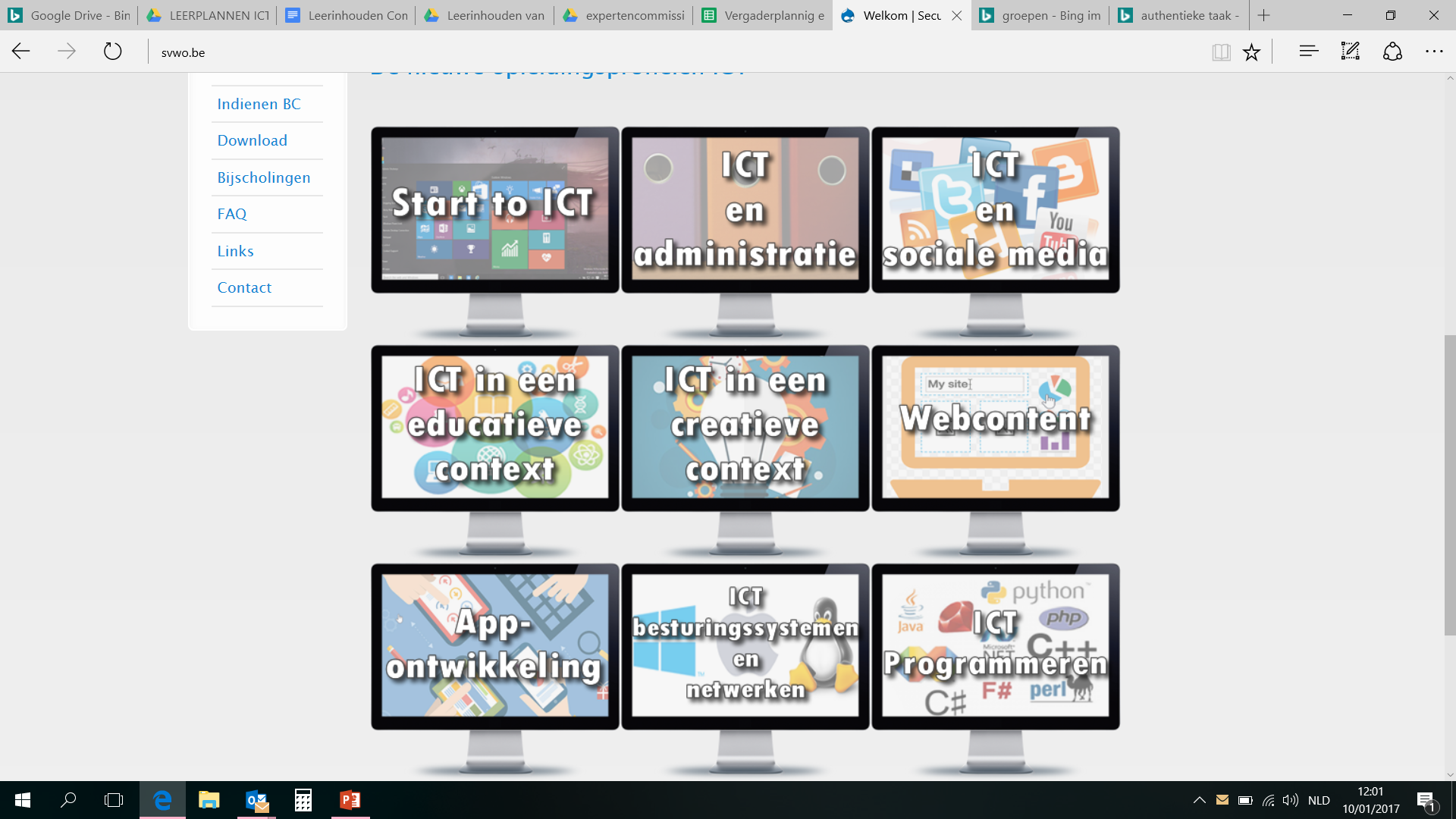 [Speaker Notes: Overgangsperiode: 
1 jaar voor besturingssystemen en netwerken
2 jaar voor de overige opleidingen]
1. Toelichting nieuw concept ICT leerplannen
Inleiding (modulair traject, meewerkende CVO’s…)
Visie
DIGCOMP (inmiddels gebruikt in heel wat Eur.lidstaten)





Duurzame competenties /vs/ tijdgebonden hard- en software

 deelcertificaatsupplement (niet verplicht!) op svwo.be met o.a. concretere informatie over:
de effectieve duur van de module (60/40/20)
device/besturingssysteem/software & versie/etc
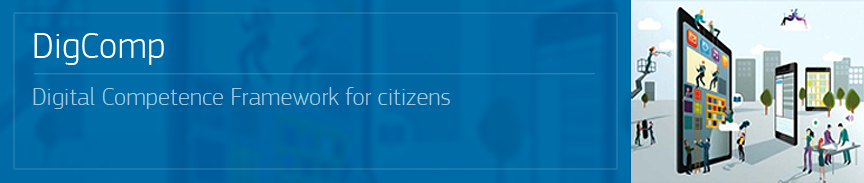 [Speaker Notes: Overgangsperiode: 
1 jaar voor besturingssystemen en netwerken
2 jaar voor de overige opleidingen]
1. Toelichting nieuw concept ICT leerplannen
Aanpak
De opleiding = de finaliteit (niet de module)
Aanbod programmeren vanuit visie op centrumniveau (doelgroepen, spreiding in tijd en ruimte…)
Ken je cursist: profiel, interesses, perspectieven…
Intake – leertrajectbegeleiding – doorstroom
Vrijstellingen mogelijk?   instrumenten:
Concordantietabel oude/nieuwe ICT-opleidingen 
Online vrijstellingsproeven start-modules
Verkorte trajecten (60/40/20)
Functioneel leren  authentieke taken
Minimale materiële vereisten
[Speaker Notes: Overgangsperiode: 
1 jaar voor besturingssystemen en netwerken
2 jaar voor de overige opleidingen]
1. Toelichting nieuw concept ICT leerplannen
Leerplandoelstellingen
Algemene doelstellingen van de opleiding 
	// OP
Leerplandoelstellingen per module
= basiscompetenties OP
Statuut: ofwel: te bereiken 
		ofwel: met *: attitudes: na te streven
Link naar projectwebsite voor 
Voorbeelden van mogelijke concretiseringen van basiscompetenties per module en per opleiding
Voorbeelden van authentieke taken per module en per opleiding
[Speaker Notes: Overgangsperiode: 
1 jaar voor besturingssystemen en netwerken
2 jaar voor de overige opleidingen]
1. Toelichting nieuw concept ICT leerplannen
Evaluatie
Wat zegt de regelgeving?
Wanneer is een evaluatie kwaliteitsvol?
Nuttige links
[Speaker Notes: Overgangsperiode: 
1 jaar voor besturingssystemen en netwerken
2 jaar voor de overige opleidingen]
2. Toelichting werkwijze invulling projectwebsite ICT (svwo.be)
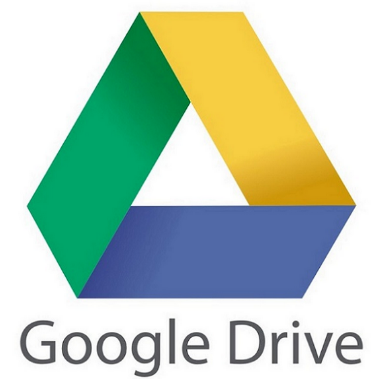 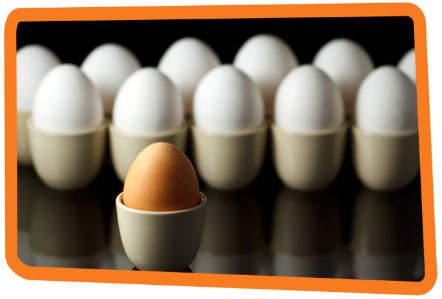 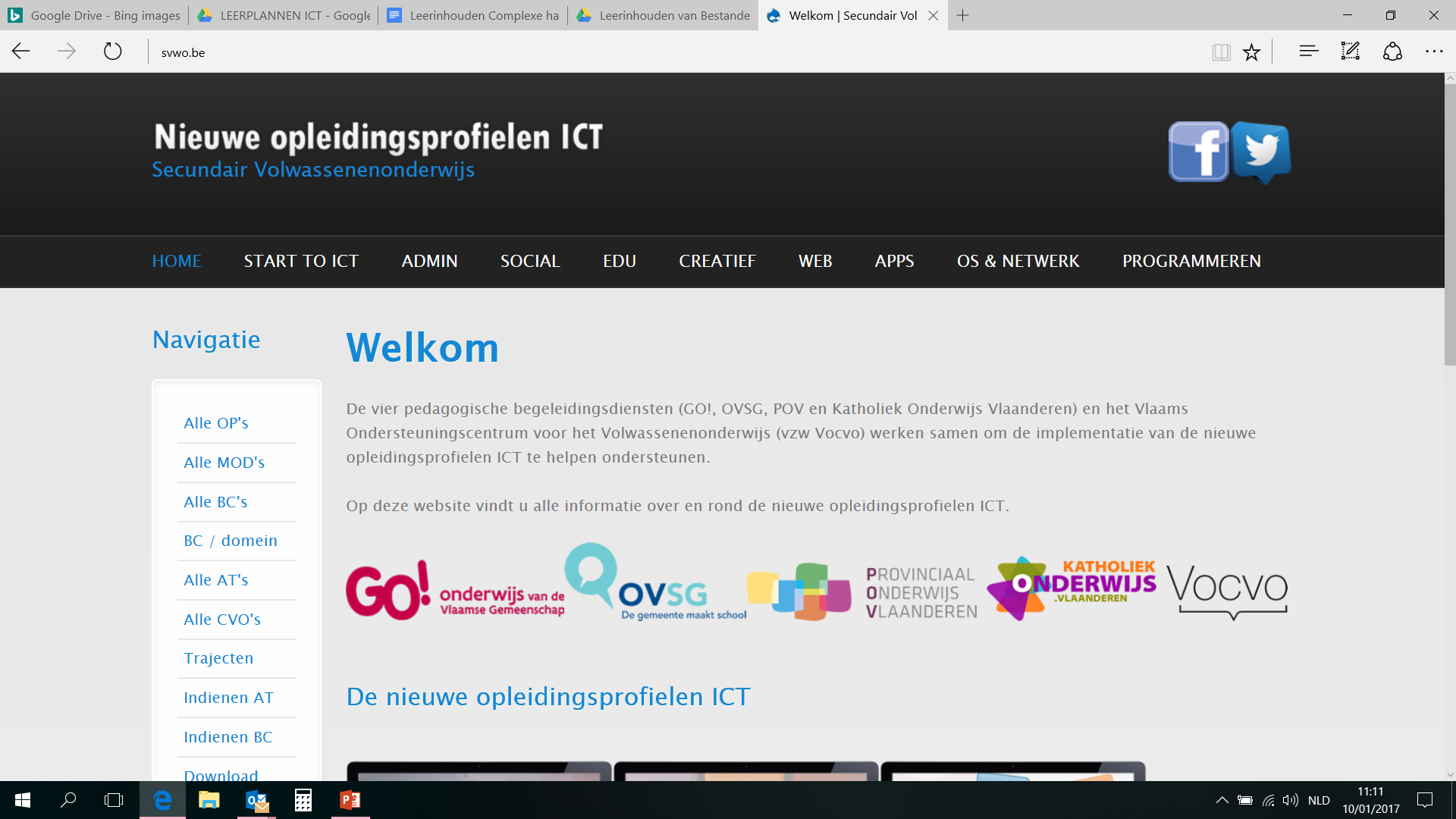 17 maart!
Paasvakantie
20 april!
[Speaker Notes: Overgangsperiode: 
1 jaar voor besturingssystemen en netwerken
2 jaar voor de overige opleidingen]
Voorstelling nascholingsaanbod nieuwe ICT-opleidingen
Indeling in groepen
Indeling in groepen
Afspraken vergaderplanning en praktische werkwijze
Concretisering basiscompetenties per module: eerste aanzetten
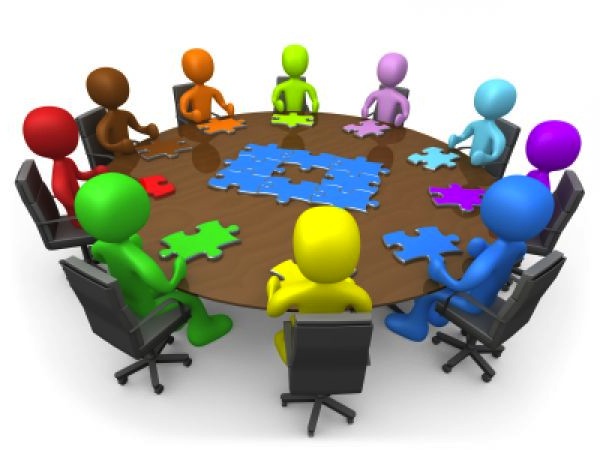 Vragen of meer info…peter.declerck@pov.bebarbara.defreyne@pov.be en ook bij…
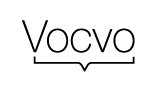 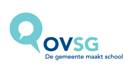 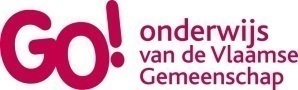 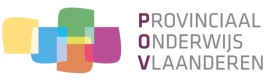 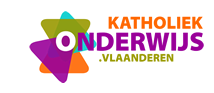